Mind management
By CA Aakriti Kohli
Brain Vs Mind ?
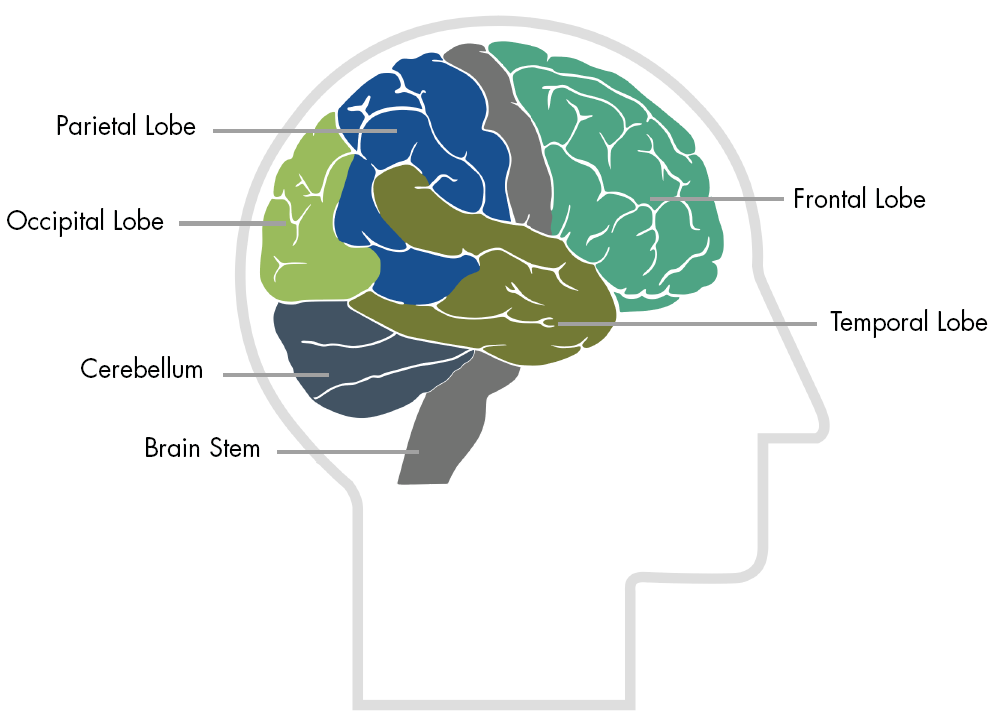 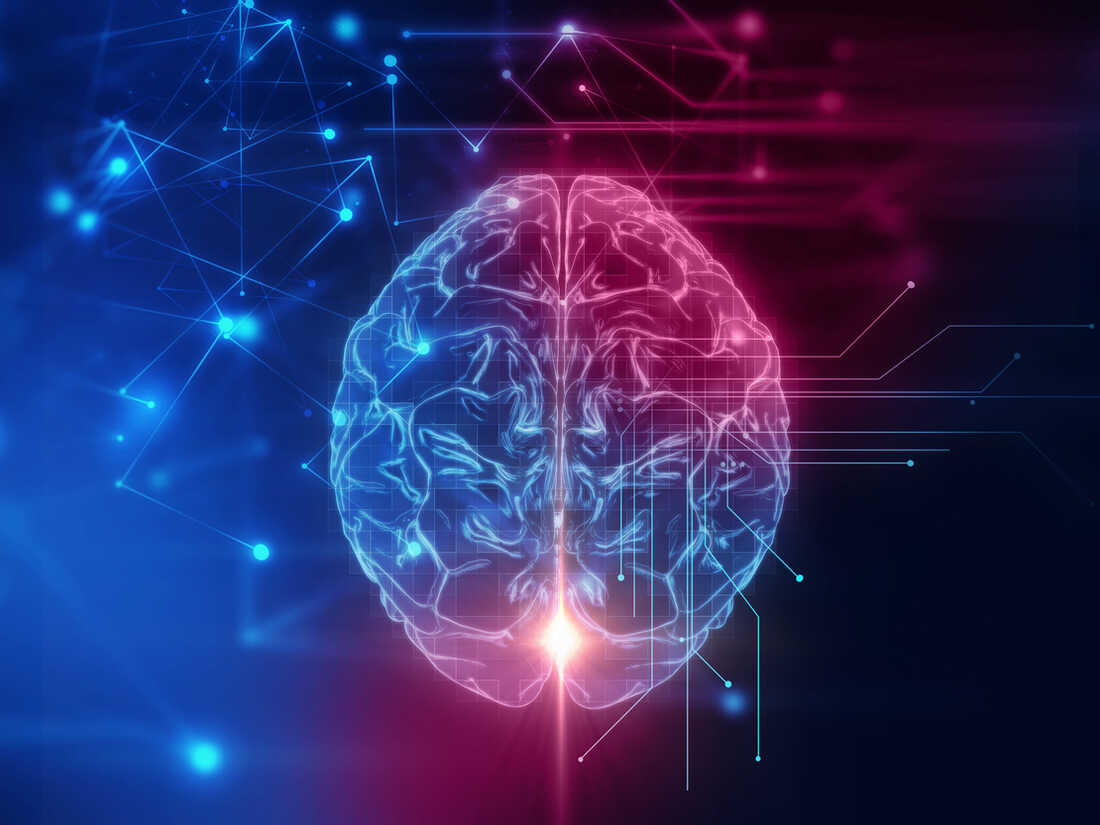 What is Mind ?
Britannica defines 

 “mind, in the Western tradition, the complex of faculties involved in 
-perceiving
-remembering (memory)
-thinking, considering, evaluating, and deciding (reasoning) 

How do we understand mind ? 
Through sensations, perceptions, emotions, memory, desires, various types of reasoning, motives, choices, traits of personality, and the unconscious.”
Mind management …Why ??
Now the question arises is , why do we need mind management ? Mind is the most powerful faculty. As Osho said , Mind is a wonderful servant but a terrible master. A healthy , calm , peaceful mind ensures we are focussed , concentrated on task and productive . It ensures clarity and n no of ideas also. Success becomes easy. Acceptance to failure happens effortlessly and we can easily bounce back. 
But why now ?
Simply because , the mind has its own mind. Our lives are so busy now a days that we hardly pay attention to our own mind , our own self , our own presence. With so many options and choices around us our minds have become chaotic. Our mind wants to control and wander on its own. 
Lets Understand this by a beautiful experience.
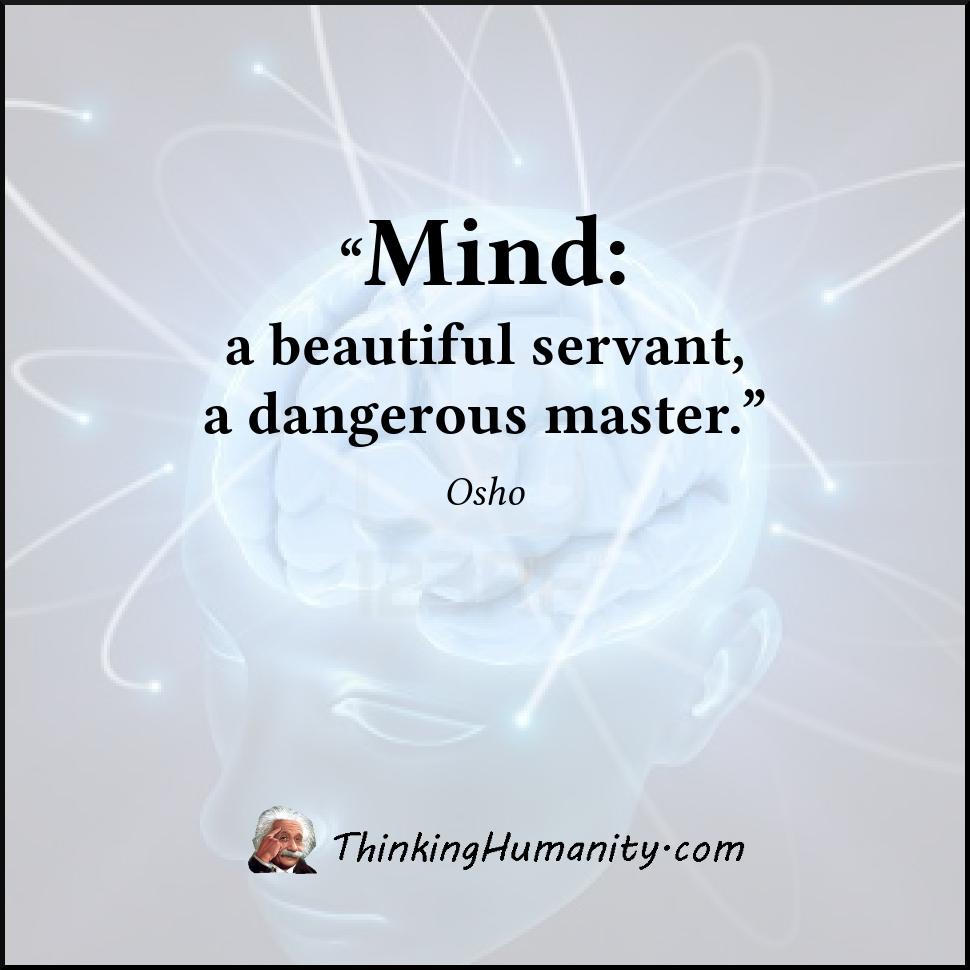 What happened ???

Did you see the monkey ??? Yes
Did you see the red cap ??? Yes 
Did you see the monkey jumping ??? Yes
Did you see the banana ???? Yes

What does it mean ???
Mind has its own mind. What we tell it not to do , it often does …  That’s the reason when we want to study or work an assignment , it wants to sleep but is always ready for a movie or a party.

There is good news … Mind can be trained and disciplined…
How ?
Lets learn some ways to manage mind

1 Body – Mind –Breath connection
You must have noticed that you have different patterns of breathing during different emotions .
-When you are sad , its heavy and long.
-When you are happy , its light and long.
In fact if you are doing an activity like climbing the stairs, the breath is short and fast to ensure more energy.
The way our breathing changes according to our emotions , we can change our emotions through our breathing.
A few long deep breaths in a stressful situation always calms us down. 
The nature has bestowed us with this beautiful system to reset ourselves - the breath. 

The tendency of the mind is to oscillate – between past and future. The regular practice of deep , long breathing ensures mind is always present in Present. 

Lets close our eyes and see how breathing can make a difference.
2 Movement of body

Another way to manage the mind in long term is to continuously make the body move.
Our spines are designed to move. That’s the easiest and permanent way to have a healthy , attentive and sharp mind.

How ? 
-Exercise
-Yoga
-Walks 

Lets practise few movements right now ..
Meditation
Often meditation is confused with concentration. 
Meditation is de-concentration and  focus are results 
of meditation. 
Mind is called maan in hindi which is closely related to manan .. 
Manan in English is contemplation.
Few minutes of contemplation and solitude all with yourself helps a lot. 


Lets experience this quickly !!
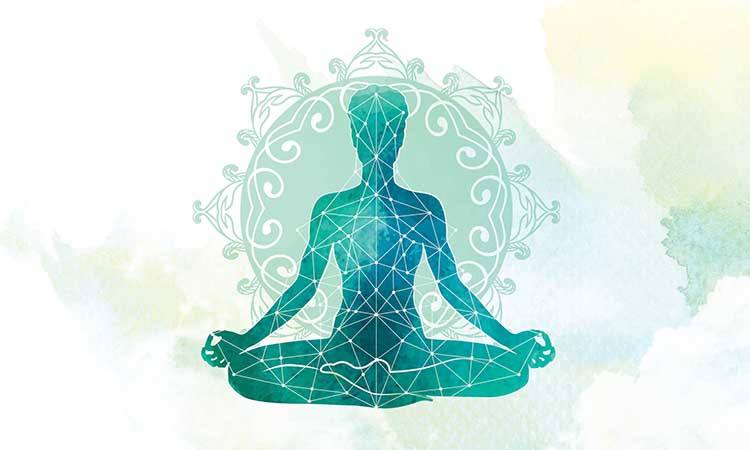 4 Resources for mind

What are resources ? Resources are supply of something which are available for us to use. 
For mind , resources are what help you reinforce and bounce back quickly. 
It can be a 
 - hobby like painting , art or 
 -  it can be helping someone or 
 - talking to a friend or
solitude , for some or 
anything which makes you happy ..

Its important to identify such resources which help you quickly bounce back.
Ends are the beginnings
In our houses , we do cleaning everyday and we do deep cleaning every few months.
But what about our minds ??? We hardly pay any attention to it. 

Lets decide today for ourselves to work on us 
Move to have  a disease free body
Breathe deeply to have a quiver free breath
And Meditate to have a stress free mind and inhibition free intellect.
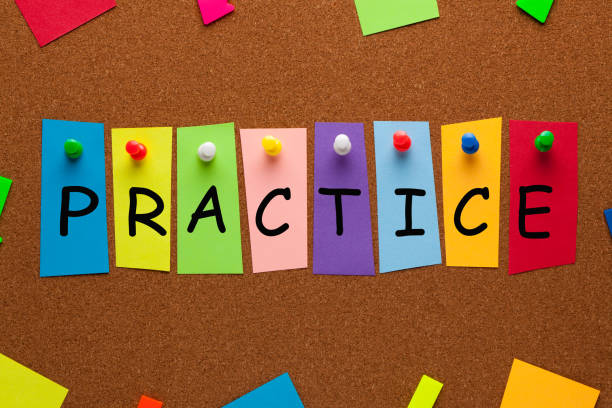 Thank You !!